INTERVENTION
La validation en entreprise : quelle stratégie pour quelle entreprise ? 


Document de travail Celex : Validation en entreprise : point de départ, point de situation
Point de départ. 

Note d’orientation stratégique 2012-2014

2ième innovation prioritaire
Projet-pilote Delacre
Conclusions lors d’un colloque (disponible sur cvdc.be)

Note d’orientation stratégique 2015-2019

Continuer le développement de la validation en entreprise
Travailler avec les Cellules de reconversion
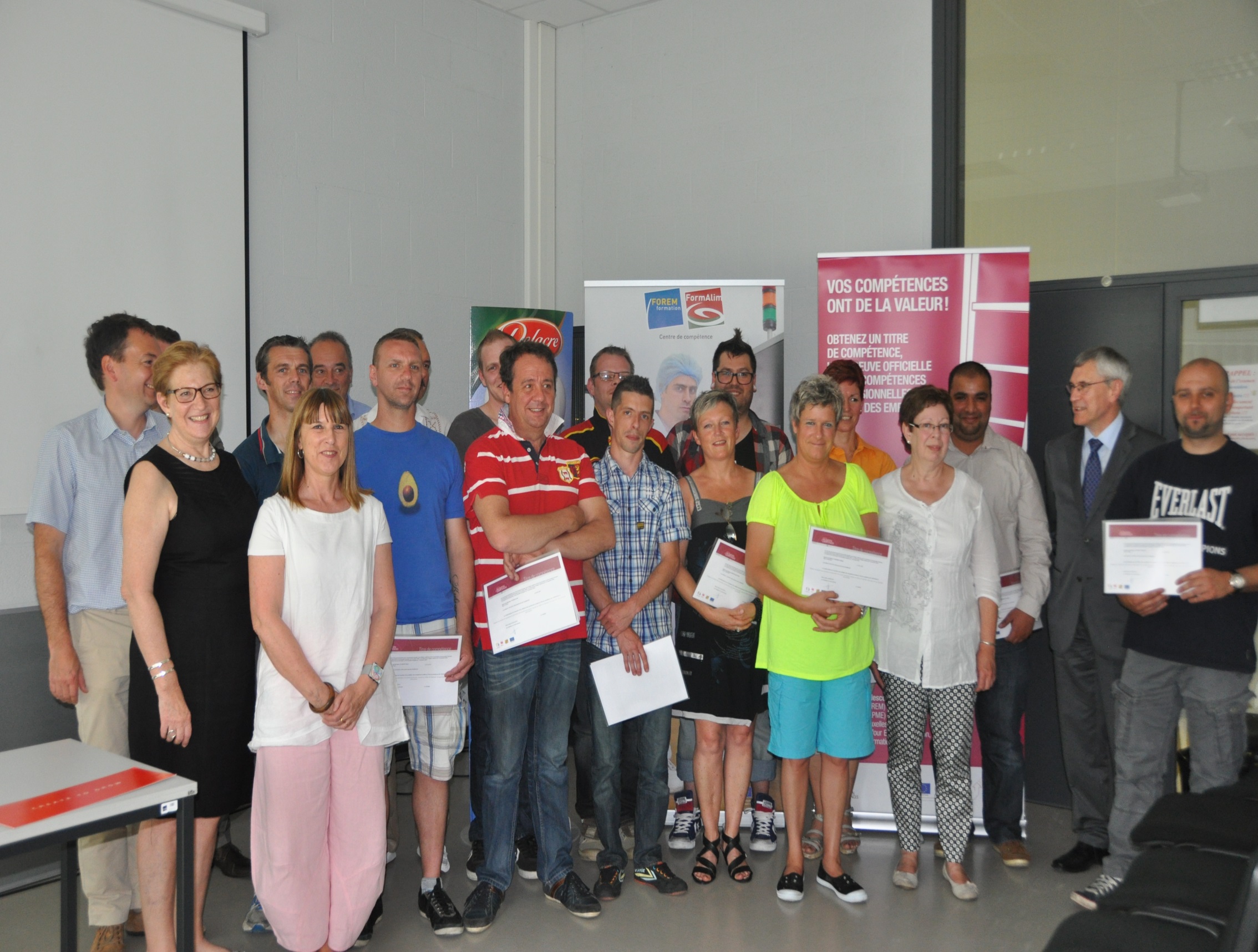 Point de situation. 

Deux axes Nostra génèrent des actions et émergent deux scénarios de validation en entreprise :

Validation dans le cadre GRH d’une entreprise ou d’un secteur

Validation dans le cadre d’une entreprise en reconversion
Validation dans le cadre GRH d’une entreprise ou d’un secteur

Spa Monopole / Delacre / Pouvoirs locaux wallons / Euroregister / Construction

Constats :

Diversité des objectifs visés
Mobilisation de l’entreprise
Impact de la lettre d’intention de la Coda et par-delà …
Nécessité de balises
Validation dans le cadre d‘une entreprise en reconversion

Carsid / Schweppes-Orangina / Thules / Cargil / Caterpillar

Actions anticipatives (entre l’annonce de la fermeture et la mise en place de la Cellule)

Volonté négociée des partenaires sociaux
Réponse « rapide » suite à l’annonce de la fermeture
Effets estime de soi et identité professionnelle  opportuns
Proximité de la GRH de l’entreprise
Proche de la réalité des travailleurs

DEFIS :  Délai, encadrement, disponibilité des centres de validation
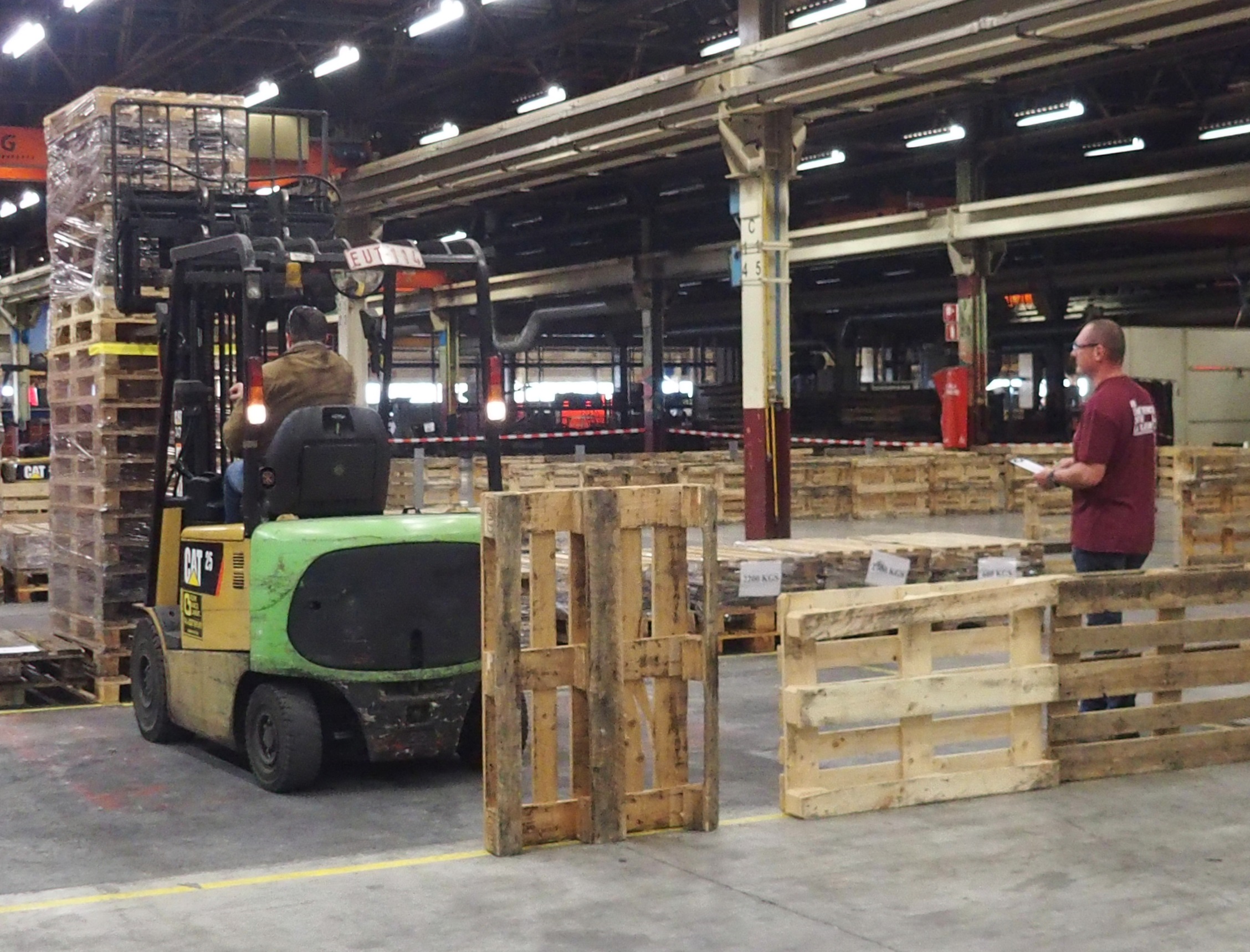 Validation dans le cadre d’une entreprise en reconversion

Actions intégrées (après la mise en place de la Cellule)

Volonté négociée des partenaires sociaux
Besoins de renforcement pour la réussite
Procédures d’insertion à l’emploi
Implication du secteur reste une variable


DEFIS :  Chef d’orchestre –référent validation-, articulation avec les actions anticipatives
Perspectives. 


Développer les pratiques dans les deux scénarios.
Exploiter et ajuster les modes d’emploi.

Adhésion d’un petit nombre de secteurs à un groupe de travail de la coda pour l’analyse et le développement de l’approche collective.

La question sera posée, mais d’abord s’informer !